মাল্টিমিডিয়া ক্লাশে স্বাগতম
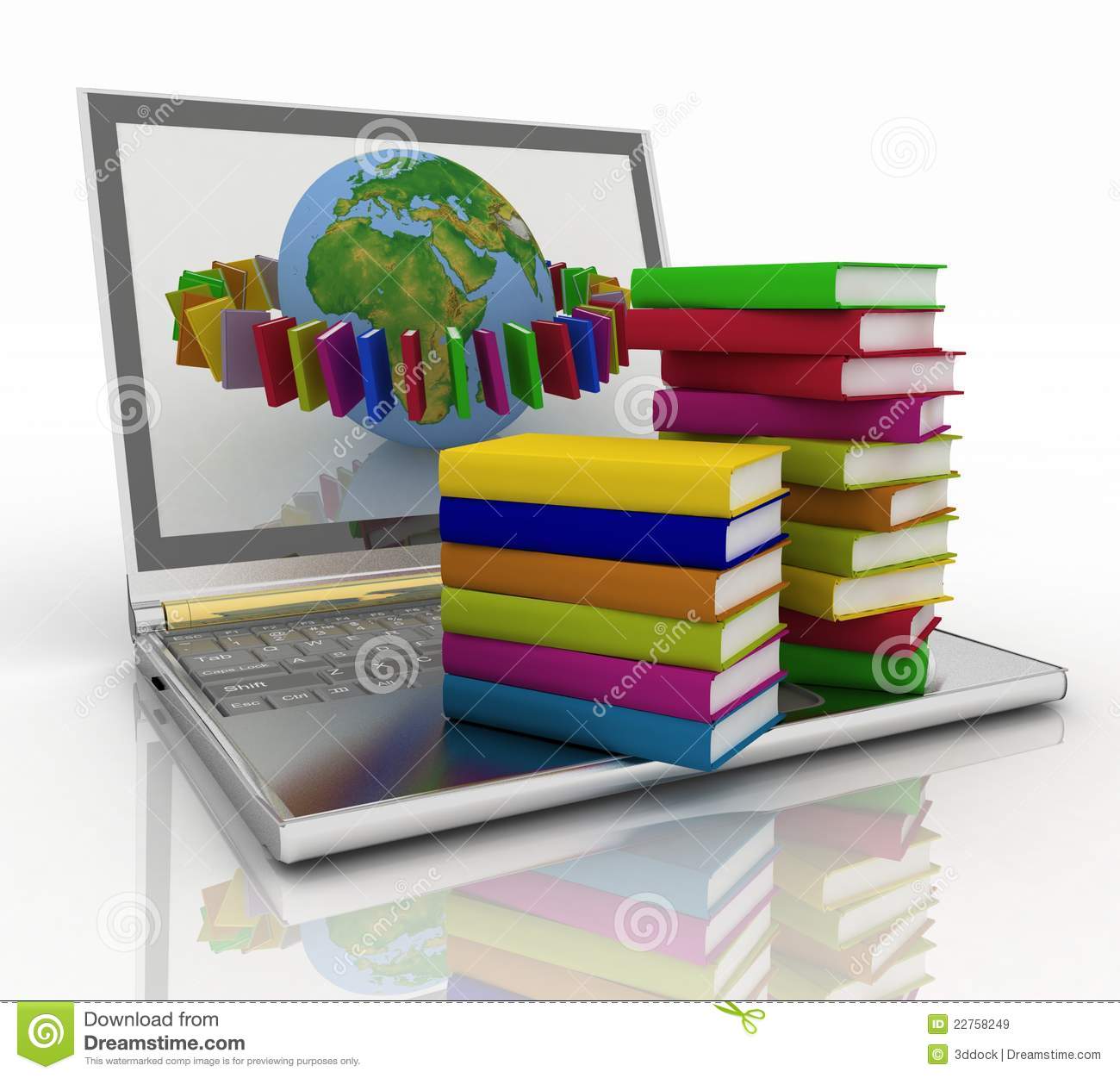 শিক্ষক পরিচিতি
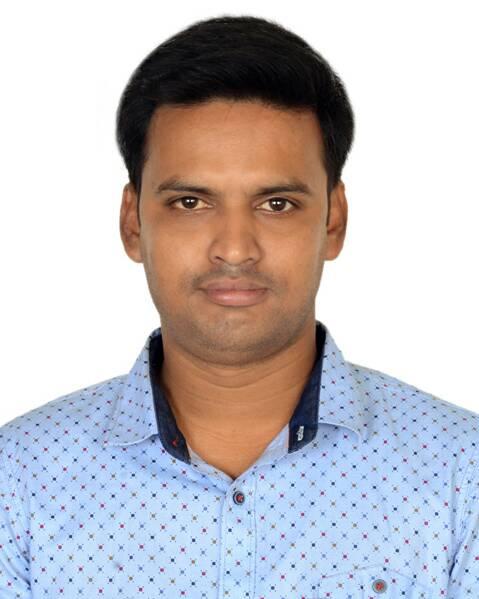 বিষয়ঃ তথ্য ও যোগাযোগ প্রযুক্তি 
শ্রেণিঃ নবম- দশম
অধ্যায়ঃ তৃতীয়
পাঠঃ ই-বুক
সময়ঃ ৪০ মিনিট
তারিখঃ 15/01/২০20 ইং
মোহাম্মদ আনোয়ার হোসেন
সহকারী শিক্ষক
ছাতক জালালিয়া ফাযিল মাদ্রাসা
ছাতক, সুনামগঞ্জ।
মোবাইল নং-০১৭২৭ ২৩৭০৬৬
E-mail: info.anowarmp@gmail.com
ছবিগুলো মনোযোগ দিয়ে দেখ এবং বলো
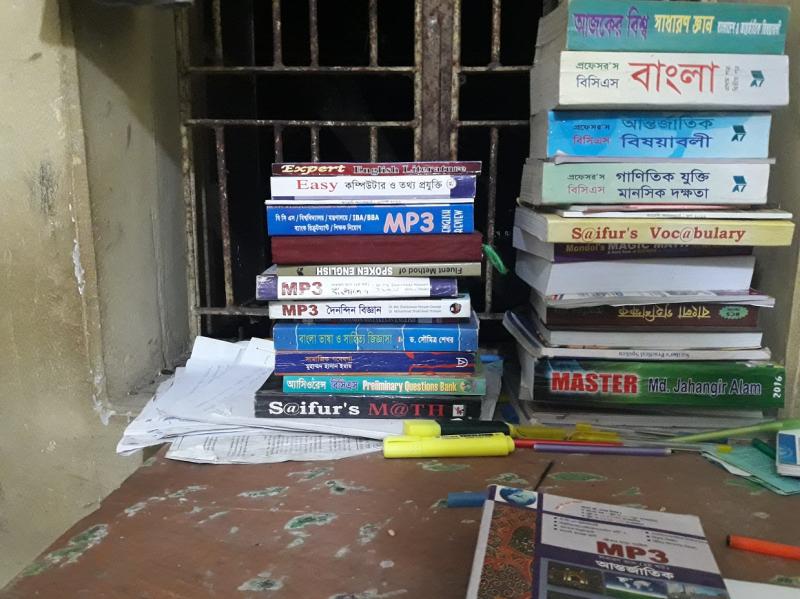 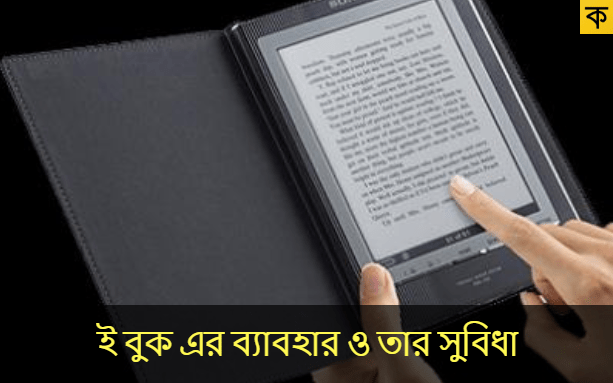 সাধারণ বই
ইলিক্ট্রনিক বই অর্থাৎ ই-বুক
ই-বুক
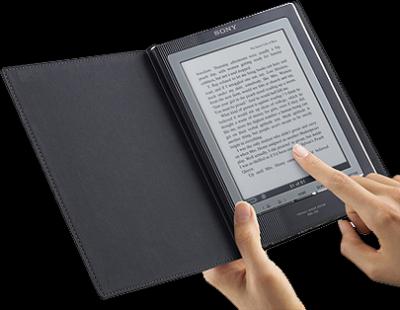 শিখনফল - 
এই পাঠ শেষে শিক্ষার্থীরা...
১। ই-বুক কী তা বলতে পারবে;
2। ই-বুকের সুবিধা বর্ণনা করতে পারবে; 
৩। ই-বুকের প্রকারভেদ সম্পর্কে বিশ্লেষণ করতে পারবে।
উপস্থাপন
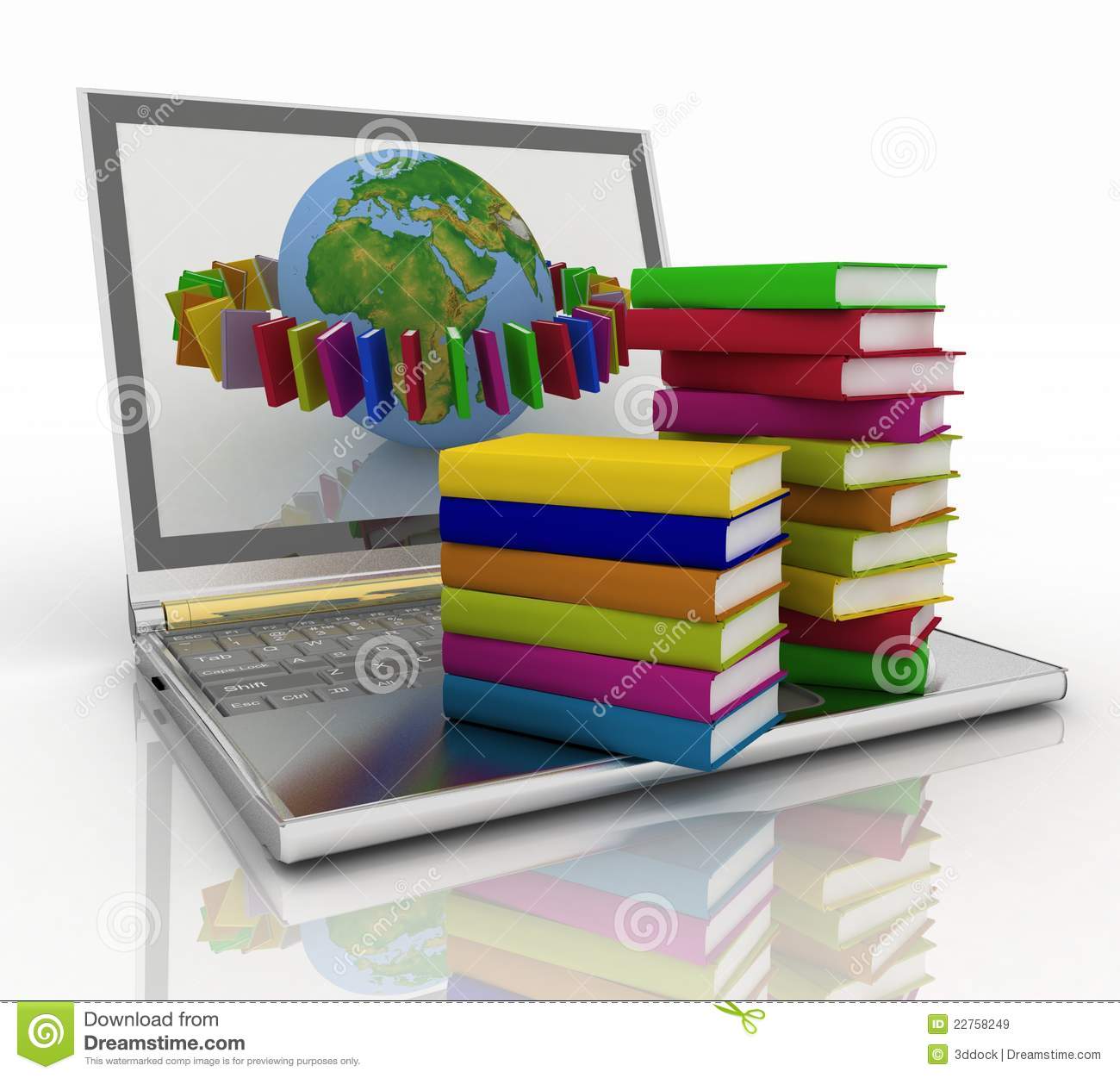 ই-বুক বা ইলেক্ট্রনিক বুক বা ই-বই হলো মুদ্রিত বইয়ের ইলেক্ট্রনিক রুপ।
কি দিয়ে ই-বুক পড়া যায়?
ই-বুক
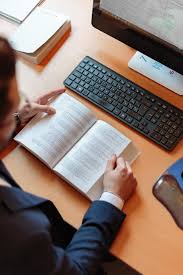 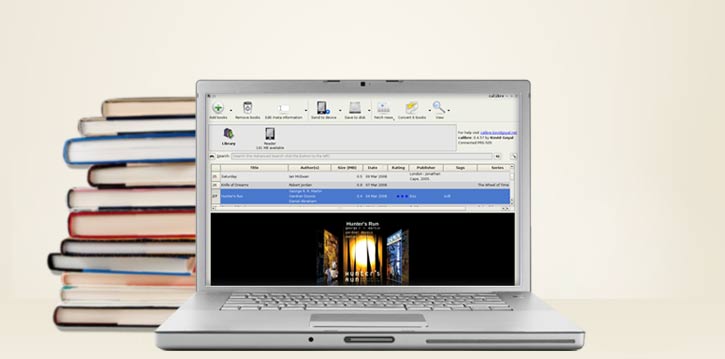 ডেস্কটপ অথবা ল্যাপটপ দিয়ে
ই-বুক
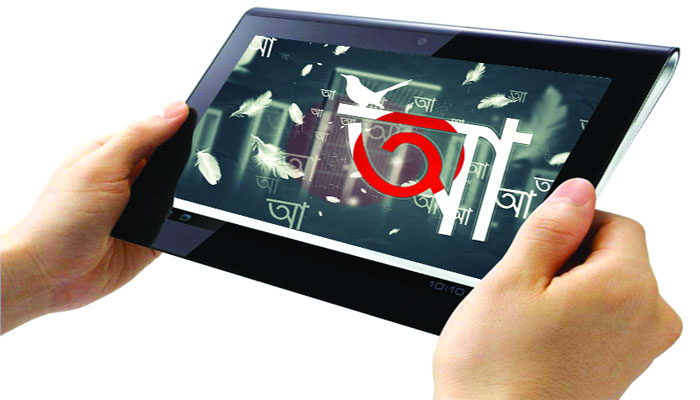 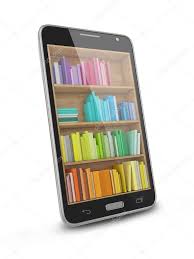 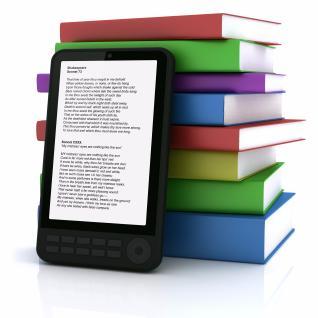 স্মার্ট ফোন বা বিশেষ ধরণের রিডার (ই-বুক রিডার) ব্যবহার করে পড়া যায়।
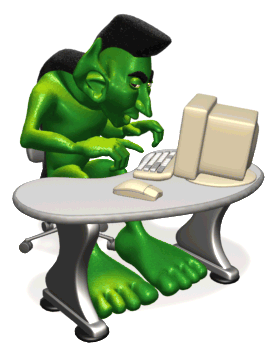 একক কাজ
৫ মিনিট
১। কোন কোন ডিভাইসের সাহায্যে ই-বুক পড়া যায়?
উপস্থাপনা
১। ই-বুক ডাউন লোডের মাধ্যমে তাৎক্ষণিক তথ্য পাওয়া যায়।
২। ই-বুকের জন্য লাইব্রেরি বা কক্ষের প্রয়োজন নেই।
৩। ই-বুক সহজে হস্তান্তরযোগ্য।
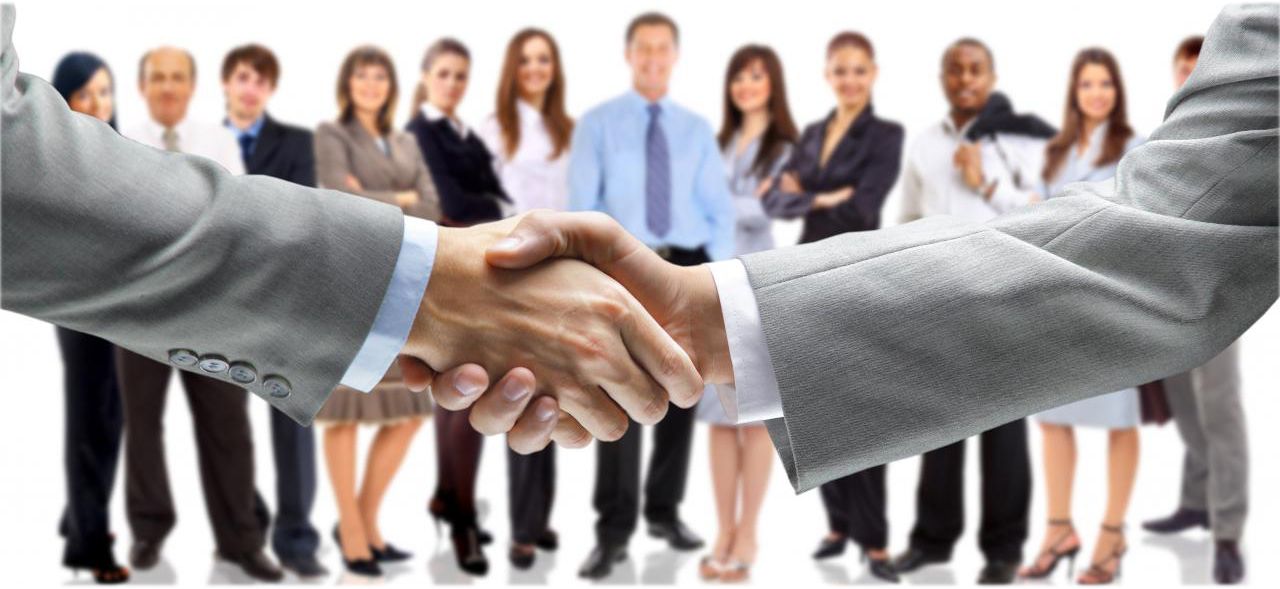 উপস্থাপনা
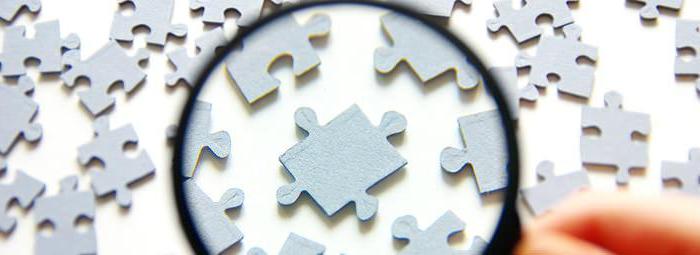 ৪। ই-বুকে তথ্য সহজতর।
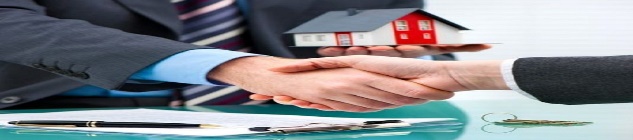 ৫। ই-বুক সহজে বিতরণ ও হস্তান্তর যোগ্য।
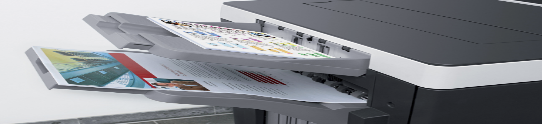 ৬। ই-বুক মুদ্রণযোগ্য বলে প্রিন্ট করা সম্ভব, ফলে আর্থিক সাশ্রয় হয়।
জোড়ায় কাজ
‘‘ ই-বুকে কী কী সুবিধা পাওয়া যায়’’ উপস্থাপন কর।
ই-বুক এর প্রকার ভেদ
সাধারণভাবে ই-বুক পাঁচ ধরণের হয়
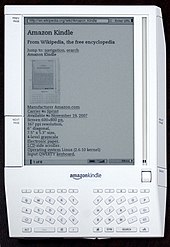 ১। মুদ্রিত বই এর হুবহু প্রতিলিপি
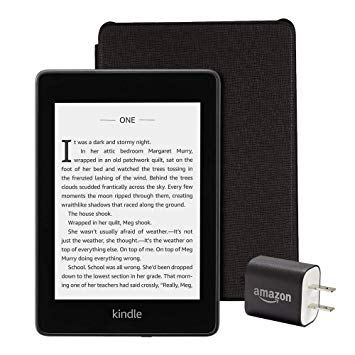 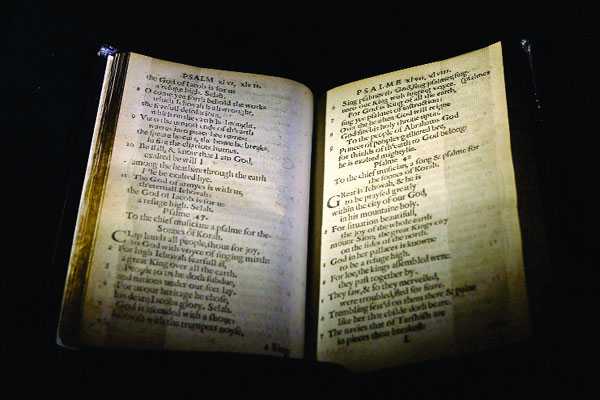 এ বইগুলো পিডিএফ (পোর্টেবল ডকুমেন্ট ফরম্যাটে) প্রকাশিত হয়।
২। যে বইগুলো কেবল অনলাইনে পড়া যায়।
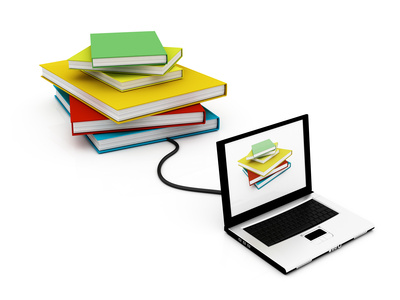 এ ই-বুকগুলো এইচটিএমএল – এ প্রকাশিত হয়। এ ই-বুকগলোকে বই এর ওয়েব সাইট বলা হয়।
৩। মুদ্রিত বই এর মতো কিন্তু কিছুটা বাড়তি সুবিধাসহ ই-বুক।
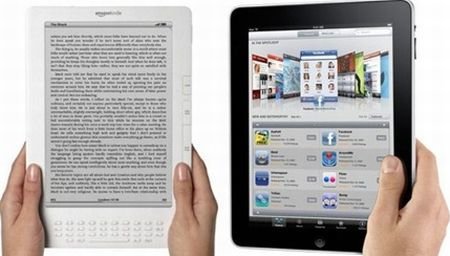 এ ই-বুকগুলোতে কন্টেন্ট ছাড়াও পাঠকের নোট লেখা, শব্দের অর্থ জানা ইত্যাদি সুবিধা থাকে। এগুলো EPUB ফরম্যাটে থাকে।
৪। চৌকস ই-বুক
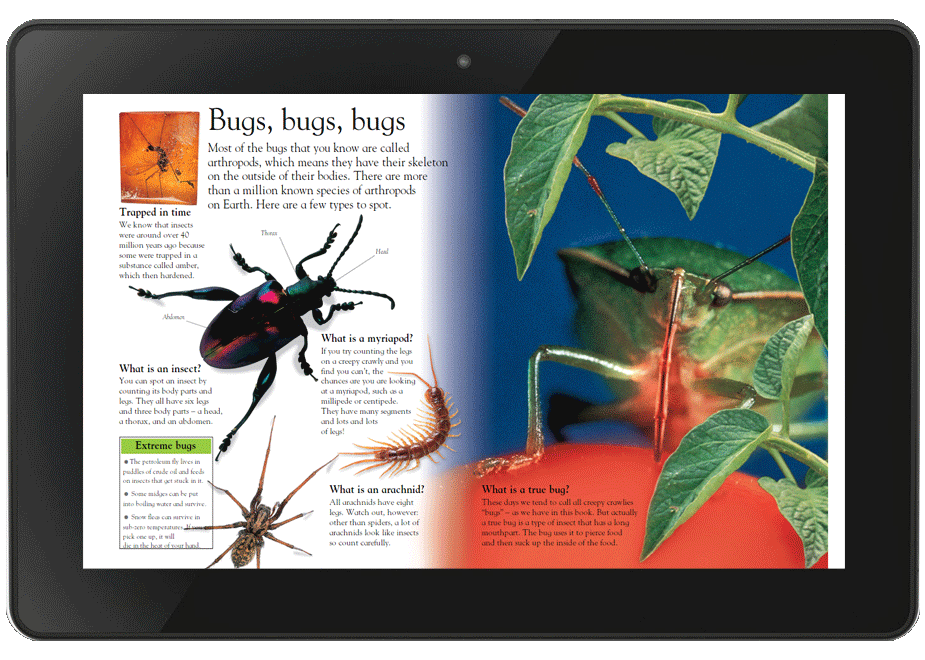 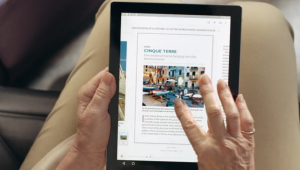 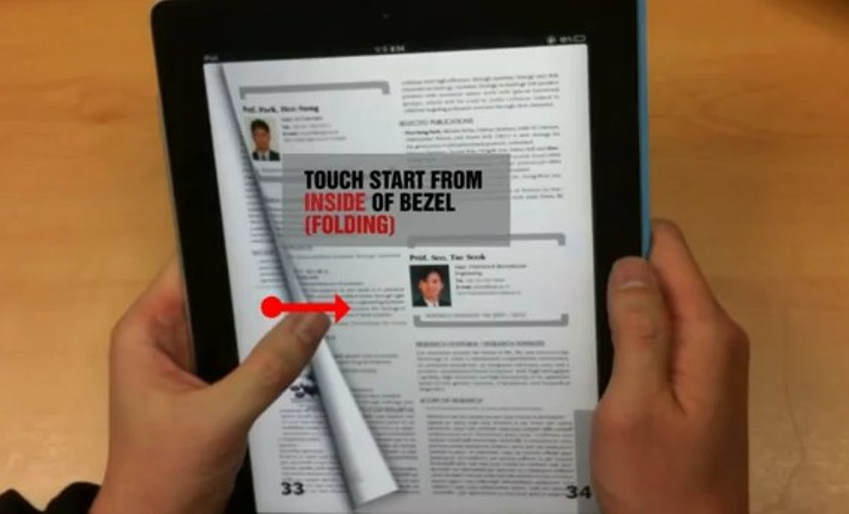 এই স্মার্ট ই-বুকগুলোতে লিখিত তথ্য ছাড়াও অডিও/ভিডিও/এনিমেশন যুক্ত থাকে।
এগুলোর কন্টেন্ট মাল্টিমিডিয়া সমৃদ্ধ। এতে কুইজ ও উত্তর জানারও ব্যবস্থা আছে।
৫। ই-বুক অ্যাপস
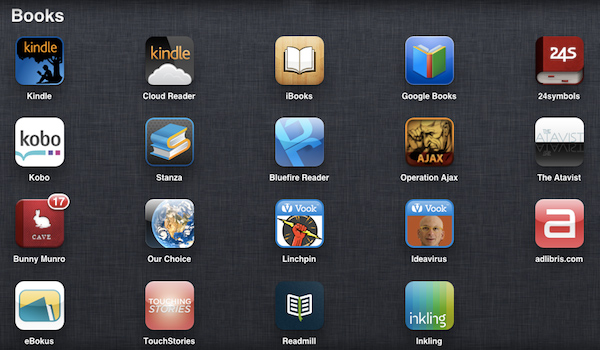 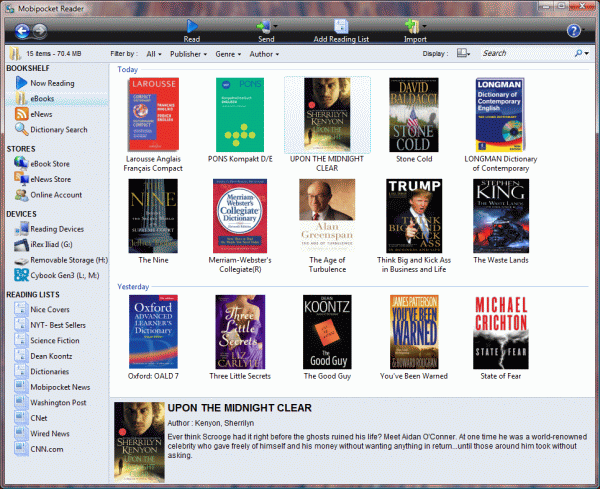 এই ই-বুকটি নিজেই একটা অ্যাপস আকারে প্রকাশিত হয়। অ্যাপস ডাউনলোড করে কম্পিউটার বা মোবাইল ফোনে পড়া যায়।
দলগত কাজ
‘‘শিক্ষা আধুনিকায়নে ই-বুক কী ভূমিকা রাখতে পারে?’’ দলে আলোচনা করে উপস্থাপন কর।
মূল্যায়ন
১। যে ই-বুকগুলো কেবল অনলাইনে তথা ইন্টারনেটে পড়া যায় তাকে কী বলে?

  (ক) পোর্টেবল ডকুমেন্ট			(খ) পোর্টেবল ডিভাইস

  (গ) বই এর ওয়েব সাইট 		(ঘ) পিডিএফ ফাইল
২। কোন ই-বুক অ্যাপস আকারে প্রকাশিত হওয়াকে কী বলে?

  (ক) ই-বুকের অ্যাপস 			(খ) ই-পাব 

   (গ) চৌকস বুক 	 		(ঘ) পিডিএফ বুক
৩। মুদ্রিত সুবিধাসহ বাড়তি সুবিধা পাওয়া ই-বুকগলো কোন ফরম্যাটে প্রকাশিত হয়? 

  (ক) পিডিএফ 			(খ) এইচটিএমএল 

   (গ) ই-পাব 			(ঘ) পিডিএফ ফাইল
মূল্যায়ন
৪। পিডিএফ ফরম্যাটে প্রকাশিত বইগুলো - ?
মুদ্রিত বই এর হুবহু প্রতিলিপি
সম্পূর্ণ বই অধ্যায় হিসেবে পাওয়া যায় 
সম্পূর্ণ বই এক সঙ্গে পাওয়া যায়
নিচের কোনটি সঠিক?
(ক) i ও ii			(খ) i ও iii
(গ) ii ও iii		(ঘ) i, ii ও iii
৫। বিভিন্ন ধরণের ই-বুক হলো  -?
ই-পাব
চৌকস ই-বুক 
ই-বুকের অ্যাপস 
নিচের কোনটি সঠিক?
(ক) i ও ii			(খ) i ও iii
(গ) ii ও iii		(ঘ) i, ii ও iii
বাড়ির কাজ
তুমি কেন ই-বুক ব্যবহার করবে? তোমার ইচ্ছা প্রকাশ কর।
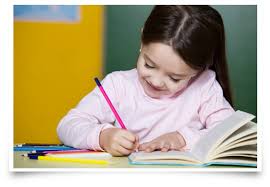 পাঠ সমাপ্তি
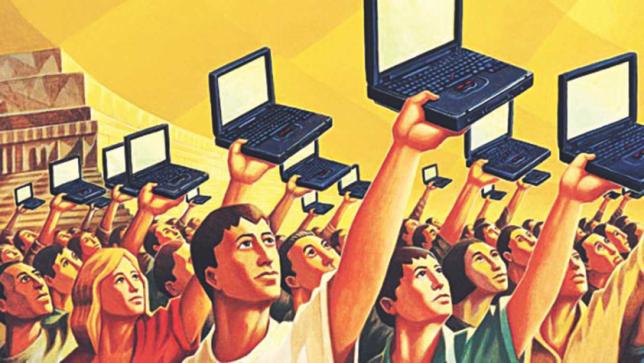